XIII Congresso Nazionale AICIng 
II Congresso Nazionale Divisione di Chimica per le Tecnologie - SCI 
25-28 giugno 2023 – Politecnico di Milano
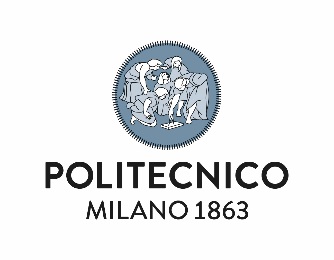 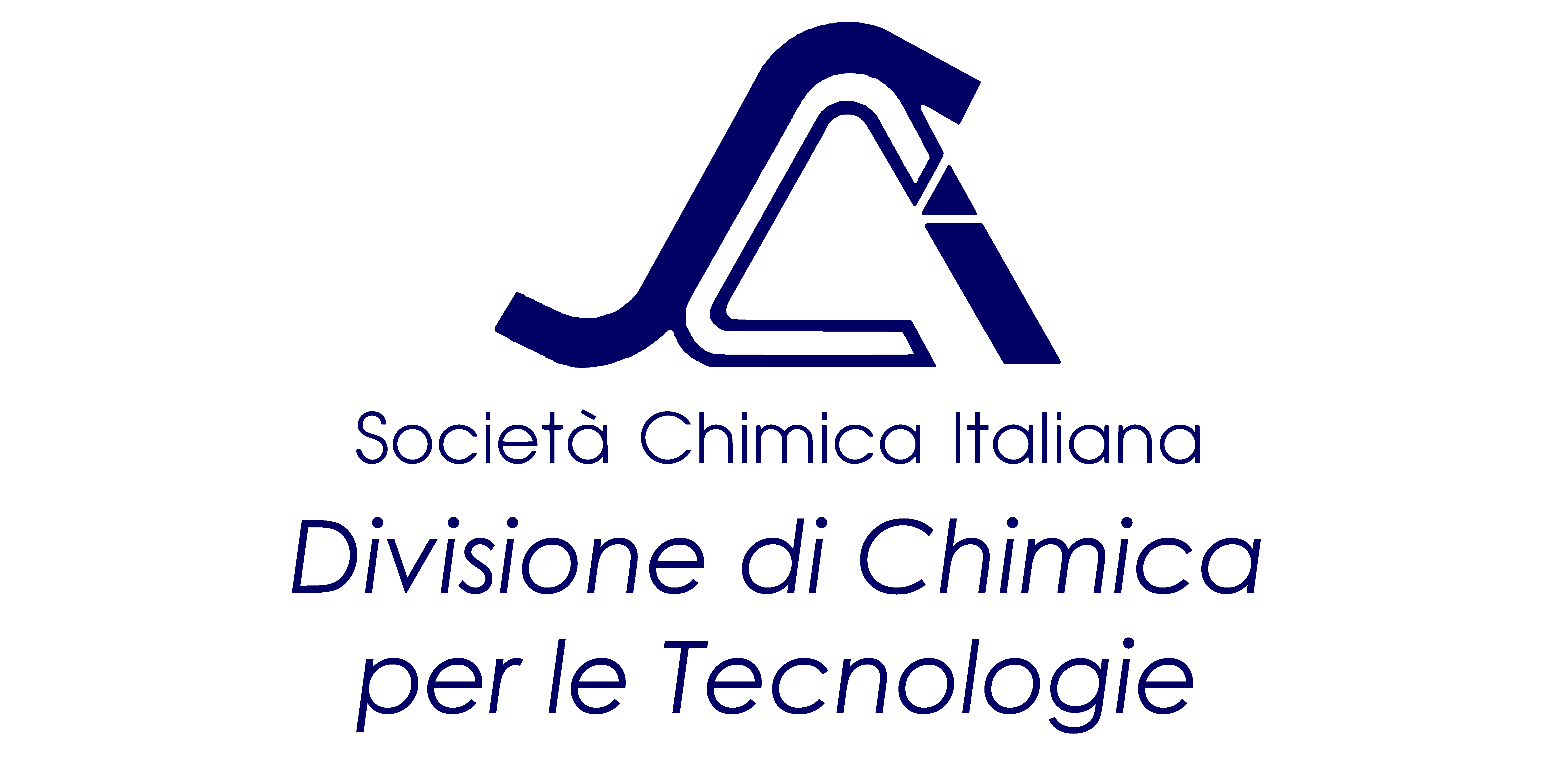 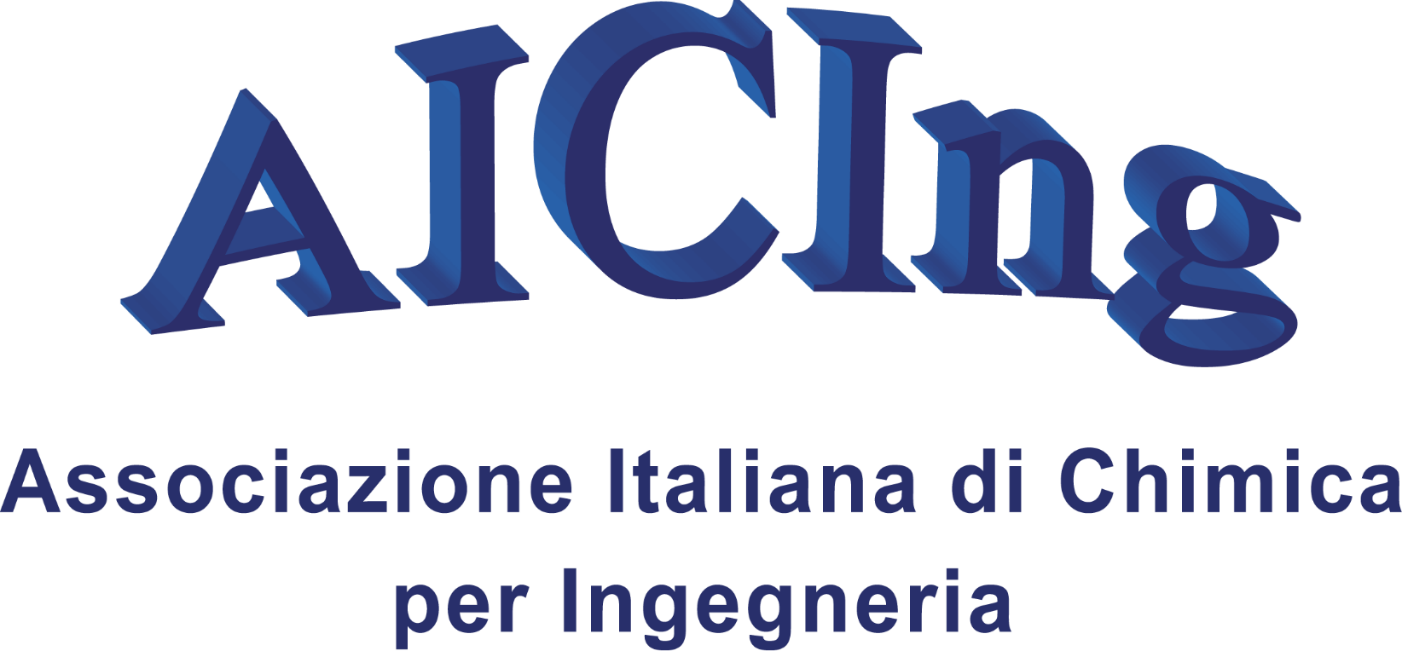 Title
Author Name Surname1, Name Surname2, Name surname1
1 Affiliation…
2 Affiliation
  E-mail: